www.pwc.com
FECA Finance and Accounting ConferenceNew FASB accounting projects
September 17, 2015
With you today from PricewaterhouseCoopers
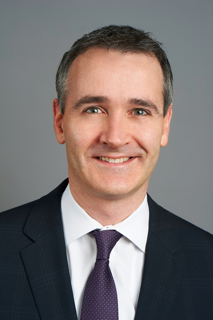 September 17, 2015
PwC
Agenda
Major FASB technical agenda items
Revenue recognition
Leases
Narrow scope projects
FASB simplification project overview
Cloud computing fees
Debt issuance costs
Inventory
Other relevant accounting guidance
Environmental & REC accounting
September 17, 2015
PwC
Navigating the new landscape
Revenue from contracts with customers
September 17, 2015
PwC
Revenue recognition overview
Issued May 2014
Impacts

Standard could significantly change how many entities recognize revenue

Standard is intended to be principles- based

Will remove existing industry-specific guidance

Expanded qualitative and quantitative disclosures (annual and interim)

Transition Resource Group
September 17, 2015
PwC
1
When is it effective
U.S. GAAP
Public
U.S. GAAP
Non-public
IFRS
*	In July 2015, the IASB voted to confirm the one-year deferral. The formal amendment to IFRS 15, specifying the new effective date, is expected to be issued in 2015.
September 17, 2015
PwC
2
How does it work
Five Key Steps



1: Identify the contract(s) with a customer
2: Identify the performance obligations in the contract
3: Determine the transaction price
4: Allocate the transaction price to the performance obligations in the contract
5: Recognize  revenue when (or as) the entity satisfies a performance obligation
September 14, 2015
PwC
3
Comparison to existing guidance – Step #1
1: Identify the contract(s) with a customer
Existing guidance
New guidance
Contract is an agreement between parties that creates legally enforceable rights and obligations
Generally consistent with existing practice
Explicit guidance provided on
accounting for contract modifications
Little guidance on accounting for contract modifications
September 17, 2015
PwC
4
Comparison to existing guidance – Step #2
2: Identify the performance obligations in the contract
Existing guidance
New guidance
Deliverables must have standalone value to be accounted for separately
Performance obligations and distinct replace deliverable and standalone value in assessing multiple element arrangements
September 17, 2015
PwC
5
Comparison to existing guidance – Step #3
3: Determine the transaction price
Existing guidance
New guidance
Variable consideration must be estimated subject to a constraint (exception for licenses of intellectual property involving sales- or usage- based royalties)
Arrangement’s fee must be fixed or determinable for revenue to be recognized
Entities must assess whether a significant financing component exists
Discounting of revenues required in limited circumstances
September 17, 2015
PwC
6
Comparison to existing guidance – Step #4
4: Allocate the transaction price to the performance obligations in the contract
Existing guidance
New guidance
Allocate transaction price to multiple deliverables based on relative selling price
Generally consistent with existing
practice
September 17, 2015
PwC
7
Comparison to existing guidance – Step #5
5: Recognize  revenue when (or as) the entity satisfies a performance obligation
Existing guidance
New guidance
Recognition based on transfer of the risks and rewards of ownership
Revenue recognized when or as control of good or service transfers to the customer

Criteria identified for assessing whether performance obligation is satisfied at a point in time or over time
September 17, 2015
PwC
8
Comparison to existing guidance - Other
Other aspects of the standard
Existing guidance
New guidance
Guidance provided to assess whether license recognized at a point in time or over time
Diversity in recognition of revenue
related to licenses
More extensive quantitative and qualitative disclosures required
Required disclosures set forth in
ASC 605
Incremental costs to obtain and fulfill
a contract are capitalized if recoverable
Little guidance on accounting for costs outside of contract accounting
September 17, 2015
PwC
9
Revenue recognition
Key Power and Utilities industry implementation issues:
How to measure progress toward complete satisfaction of a performance obligation that is satisfied over time?
How should revenue earned under alternative revenue programs be presented and disclosed?
How to account for contract modifications?
How to identify performance obligations in a bundled arrangement?
Is CIAC within the scope of the new standard?
What is the implication of hardship customers?
September 17, 2015
PwC
10
Transition Resource Group
Transition Resource Group (TRG) was created to solicit, analyze and discuss potential implementation issues
Members
Process
Total of 27 members

Includes financial statement preparers, users and auditors from various industries and jurisdictions

Members include those with both U.S. GAAP and IFRS backgrounds
Implementation issues discussed at TRG meetings originate from various sources

Raises potential implementation issues to FASB and IASB for further consideration

TRG does not issue authoritative guidance

TRG meeting minutes available on FASB website
September 17, 2015
PwC
11
What companies are doing now
September 17, 2015
PwC
12
On the horizon
Leases
September 17, 2015
PwC
Lease accounting project
What you need to know
Virtually all leases on balance sheet
FASB preserves classification model, mostly consistent with current GAAP
Changes to the definition of a lease will likely impact accounting for power purchase and power sales arrangements
Transition models proposed
Impacts

Balance sheet will be grossed up
Financial metrics and debt
covenants may be impacted
Subsequent remeasurement may require additional effort
Elements of a contract may be a lease and will now be on balance sheet
Looking forward

Issuance – Q4 2015
Effective date– to be determined
September 17, 2015
PwC
13
How does it work
Lessee
Lessor
September 17, 2015
PwC
14
Comparison to existing guidance - Lessee
Proposed guidance
Existing guidance
Proposed guidance
Lessee
Virtually all leases on balance sheet. Evaluate lease to determine income statement presentation of financing (Type A) or straight line (Type B)
Evaluate lease to determine whether on balance sheet (capital lease)
Evaluate lease to determine whether on balance sheet (capital lease)
Evaluation is rules based focused on
Transfer of ownership
Bargain purchase option
Lease term
Minimum lease payments
FASB – While all leases (other than short- term leases) will be on balance sheet, lease classification will be similar to existing guidance

Generally, today’s operating leases will be straight-line and today’s capital leases will be a financing

IASB – All leases will be similar to finance leases today
September 17, 2015
PwC
15
Comparison to existing guidance - Lessor
Existing guidance
Proposed guidance

FASB – Derecognize asset and record receivable (includes guaranteed residual) and unguaranteed residual, record profit on derecognized asset only if control transfers and income on receivable and residual (Type A)

IASB – Record profit on derecognized asset even if control does not transfer (Type A)

Asset remains on balance sheet, income is recorded straight-line (Type B)
Evaluate lease to determine whether a net investment is substituted for the leased asset (direct financing/sales type lease)
Lessor
Evaluation will be similar to existing guidance
Evaluation is rules based following the same criteria as lessee above (plus two additional criteria)
September 17, 2015
PwC
16
Standard Setting – Narrow scope projects
September 17, 2015
PwC
FASB simplification overview
Focus on simplification initiative

FASB is focused on simplifying U.S. GAAP by addressing narrow- scope projects that can be completed in a relatively short time period
Initial deliberations or ED in draft
Issued
Final standard being drafted
Redeliberation after ED
ED out for comment
Balance sheet classification of deferred taxes

Intra-entity asset transfers

Share – based payment accounting

Equity method accounting
Extraordinary items (January 2015)
Pension asset measurement date (April 2015)
Debt issuance cost (April 2015)
Cloud Computing Fees (April 2015)
Inventory measurement (July 2015)
Employee Benefit Plans (July 2015)
No projects in this stage at this time
Measurement period adjustments
Classification of debt
September 17, 2015
PwC
17
Customer fees in a cloud computing arrangement
Issued April 2015

What you need to know
Lack of existing U.S. GAAP has created diversity in practice

Arrangements will be considered multiple element arrangements when:
Impact
Symmetry in criteria for customers to apply as vendors when determining whether a hosted arrangement includes a software license
Customer has the contractual right to take possession of the software without significant penalty

It is feasible for the customer to either run the software on its own hardware or contract with a third party to host the software
Arrangements that do not meet both criteria are accounted for as services contracts
September 17, 2015
PwC
18
Accounting for internal-use software costs – ASC 350-40
Accounting for cloud computing fees – ASU 2015-05
Measurement
Scope
Recognition
Allocation of the contract consideration should be allocated between the license intangible and the hosting service based on the relative fair value of each element.
Arrangements within the scope of ASU 2015-05 should recognize a license intangible asset. The arrangement will contain a separate hosting service element that will be expensed as incurred.
Arrangements are within the scope of ASC 350-40 if (a) customer has right to take possession of software without significant penalty, and (b) it is feasible to run the software with existing hardware. 

If not in scope, the contract is a service contract
September 17, 2015
PwC
19
Accounting for internal-use software costs – ASC 350-40
September 17, 2015
PwC
20
Debt issuance cost summary
Issued April 2015

What you need to know
Presented as a direct deduction from the related debt liability
Aligns presentation of debt issuance costs with that of debt discount or premium
Recognition and measurement guidance is unchanged
Guidance does not address revolvers
Impacts
Cost of issuing debt  is no longer recorded as a separate asset
No effect on income statement— debt issuance costs continue to be amortized using the effective interest method
Aligns U.S. GAAP presentation with IFRS
Looking forward
Effective date – periods beginning after Dec. 15, 2015
Early adoption permitted
Retrospective application required
September 17, 2015
PwC
21
Subsequent measurement of inventoryIssued July 2015
What you need to know

Changes inventory measurement to lower of cost and net realizable value

Previous guidance requiring lower of
cost or market will be removed

Eliminates the multiple measures of “market” (Ceiling and floor concepts)

Net realizable value retains its current definition

LIFO and RIM excluded
Impacts
Reduce complexity in measurement
Would more closely align
U.S. GAAP and IFRS
Looking forward
Effective for periods beginning after Dec. 15, 2016
Early adoption permitted
Prospective transition
September 17, 2015
PwC
22
Other accounting topics
September 17, 2015
PwC
The Clean Power PlanFinal ruling August 2015 - Overview
Focus:
To reduce carbon emissions from existing power plants 32% by 2030 as compared to 2005 levels
Improving energy efficiency, improving power plant operations, and encouraging reliance on low-carbon energy
Industry Impact:
The EPA estimates annual costs of $8.4 billion in 2030 based on a rate-based approach. It estimates that nation-wide, a mass-based approach would be $5.1 billion.
Interim targets from 2022 through 2029.
States to submit their plans by September 2016 or September 2018, if an extension is given 
Based on their modeling of meeting the goals, EPA projects 2030 generation will be 33% gas, 27% coal, 21% renewable, and 19% other.
Intention:
The EPA has proposed state-specific emissions targets using a mix of three “building blocks” that make up the best system of emission reductions (BSER)
States will have the ability to identify their own state plans, which may or may not reflect the EPA proposed federal plan.
Allows a choice of a emission rate or a mass-based goal (e.g., tons), and the ability to collaborate with other states such as through emissions trading programs.
Source: EPA
September 17, 2015
PwC
23
The Clean Power PlanFinal ruling August 2015 - Overview
The final rule determined two source specific CO2 emission rates for power plants which were used to determine state emission rate targets based on the state’s 2012 generation mix
The target emission rate for fossil steam generators and for gas combined cycles were applied to each state based on the 2012 generation mix (% of fossil steam generation and % of NGCC generation out of total fossil fuel generation)
Therefore, states with more fossil steam generation as a percent of total fossil fuel generation have a higher percent of rate-based reductions.
Rate-base reductions 2012 vs 2030
WA
37%
ME
11%
MT
47%
ND
45%
Reduction:
VT
MN
42%
NH
23%
OR
20%
NY
20%
ID
8%
<20%
MA 18%
WI
41%
SD
38%
MI
39%
RI 16%
WY
44%
20-30%
CT 7%
PA
33%
NJ 23%
IA
42%
31-40%
NE
40%
NV
22%
IN
39%
OH
36%
DE 24%
IL
42%
UT
34%
>40%
WV
37%
MD 37%
CO
38%
VA 32%
KS
43%
MO
37%
CA
13%
KY 39%
VT and DC do not have affected units
NC 32%
TN 39%
AZ
34%
OK
32%
SC
35%
AR
38%
NM
36%
GA
34%
AL
33%
MS
18%
EPA has not set standards for AK or HI as they continue to collect necessary data to do so in the future.
LA
29%
TX
33%
FL
25%
Source: EPA
September 17, 2015
PwC
24
The Clean Power PlanFinal ruling August 2015 - Overview
The EPA also provided mass-based goals for states who choose to pursue a program based on total CO2 emissions
Mass-based reductions 2012 vs 2030
WA
30%
WA
30%
ME
0%
MT
41%
ND
38%
VT
MN
35%
NH
14%
OR
10%
Reduction:
NY
10%
MA 8%
ID
-4%
WI
34%
<20%
SD
31%
MI
32%
RI 6%
WY
37%
CT -4%
20-30%
PA
25%
NJ 14%
IA
34%
NE
33%
NV
13%
IN
31%
OH
28%
31-40%
DE 15%
IL
35%
UT
26%
WV
29%
MD 29%
CO
31%
>40%
VA 23%
KS
37%
MO
29%
CA
3%
KY 32%
NC 24%
VT and DC do not have affected units
TN 32%
AZ
25%
OK
23%
SC
28%
AR
30%
NM
28%
EPA has not set standards for AK or HI as they continue to collect necessary data to do so in the future.
GA
26%
AL
25%
MS
8%
LA
20%
TX
25%
FL
16%
There are two mass-based goals a state could choose from: 
Mass-based goal (reduction targets shown in map below)
Mass-based goal with new source complement: Includes the EPA’s estimated new source emissions associated with satisfying incremental demand from 2012.
Source: EPA
September 17, 2015
PwC
25
Key accounting considerationsFASB and IASB developments
Currently, there is no authoritative guidance on accounting for RECs or emission allowances within U.S. GAAP
IASB
January 2015 - Began deliberation in Q1 with discussion paper expected to be issued later this year
June 2015 - Staff recommended taking a fresh approach vs. building on past efforts with the objective of developing an accounting model that will best reflect the economic substance of each  type of pricing mechanism
FASB
January 2014 - Voted to remove the Emissions Trading project from it agenda

No recent discussion or indication that the project will be resumed
September 17, 2015
PwC
26
Key accounting considerationsInventory versus intangible classification
Inventory(ASC 330)
Intangible(ASC 350)
In practice, utilities and power companies typically classify RECs and emission allowances as inventory or intangible assets
September 17, 2015
PwC
27
Key accounting considerationsInventory versus intangible classification
Reporting entities should consider the definitions of inventory and intangible assets as prescribed in ASC 330 and ASC 350, respectively
Classification should consider intended use of the assets (i.e. used for compliance purposes or held for sale)
Generally, we would not expect RECs generated and held for sale to be classified as intangible assets
Accounting policy election to be consistently applied
PwC believes that both classifications have merit
September 17, 2015
PwC
28
Key accounting considerationsInventory versus intangible classification
Policy election for classification of RECs and emission allowances will impact how reporting entities consider impairment or decline in value
Inventory
Intangibles
Lower of cost or market model (“LCM”)
Reviewed for impairment based on guidance prescribed in ASC 360 (Long-lived assets)
Impairment indicators could include:
Significant decline in the price
Significant change in the business or regulatory environment
September 17, 2015
PwC
29
PwC thought leadership
September 17, 2015
PwC
Where can you go for help?
September 17, 2015
PwC
30
Thank you
© 2015 PricewaterhouseCoopers LLP. All rights reserved. In this document, “PwC” refers to PricewaterhouseCoopers LLP, which is a member firm of PricewaterhouseCoopers International Limited, each member firm of which is a separate legal entity.